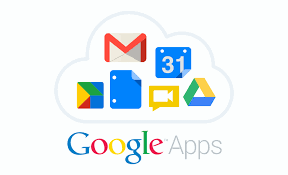 PRODUKTY GOOGLE
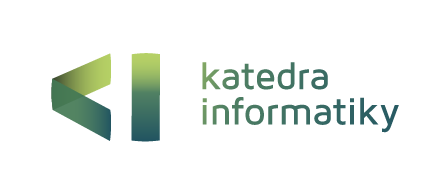 Balíky aplikácií – konkurencia Google
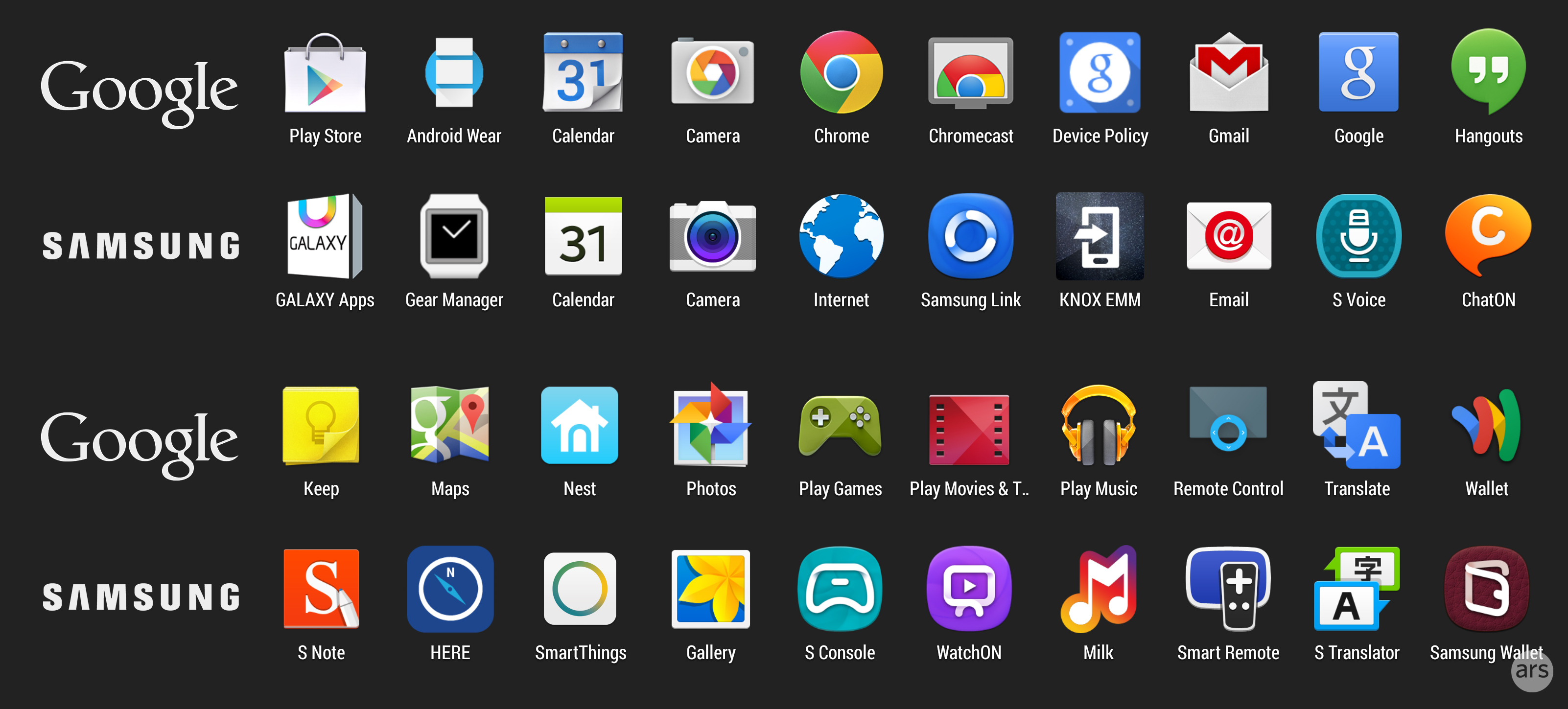 Apple iOS apps
Microsoft Windows apps
Samsung apps
Yahoo apps
Aol. Apps
...
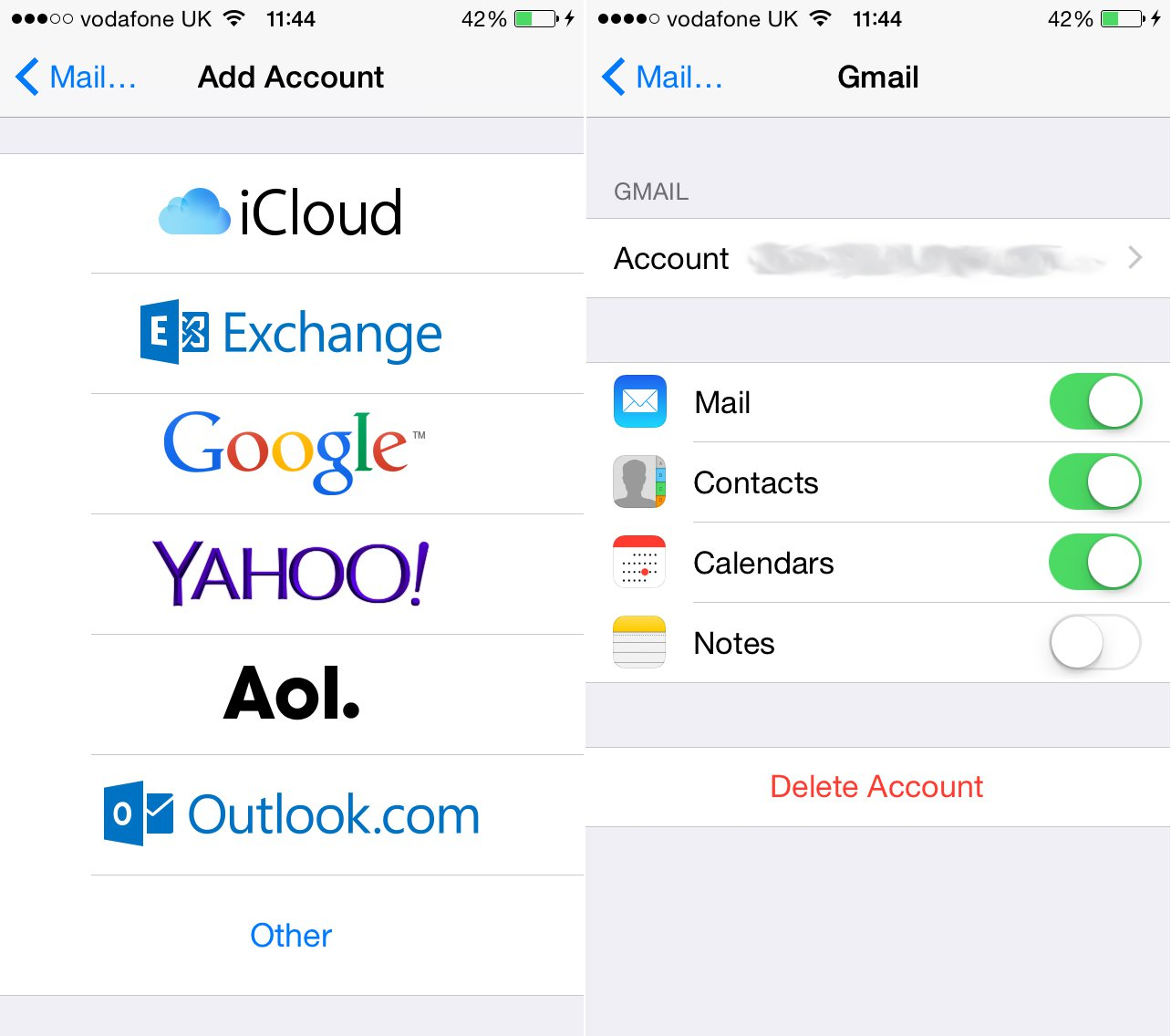 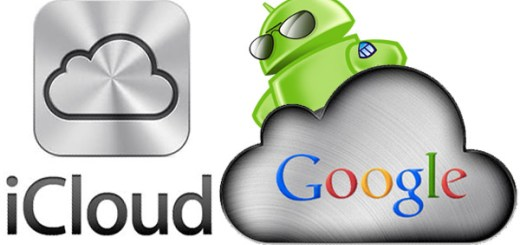 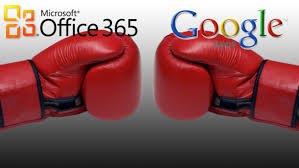 Porovnanie počtu aplikácií najväčších „app stores“ (marec 2017)
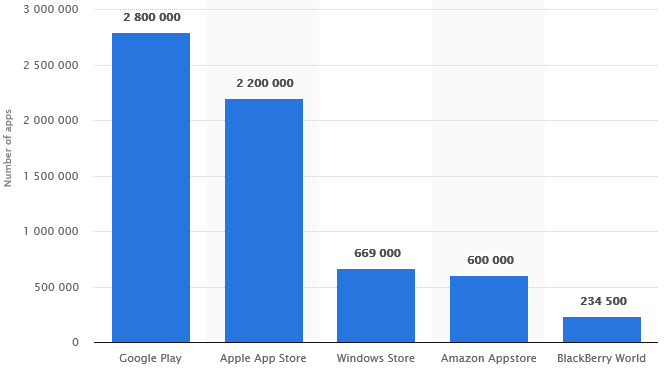 Produkty spoločnosti Google
Android Auto
Android OS
Android One
Android Play
Android Phones
Android Tablets
Android Wear
Calendar 
Cardboard
Chrome
Chrome Web Store
Chromebook
Chromecast
Contacts
Daydream View
Docs
Drive
Earth
Finance
Forms
Gboard
Gmail
Google Alerts
Google Allo
Google Camera
Google Cast
Google Classroom 
Google Cloud Print
Google Duo
Google Expedition
Google Express
Google Fit
Google Flights
Google Fronts
Google Groups
Google Home
Google Messenger
Google Play
Google Play Apps
Google Play Games
Google Play Movies & TV
Google Play Music
Google Play Newsstand
Google Store
Google Wifi
Google for Education
Google + 
Hangouts
Inbox by Gmail
Keep
Maps
News
Photos
Pixel
Project Fi
Scholar
Search
Sheets
Sites
Slides
Smartbox
Tango
Tilt Brush
Translate
Trips
Voice
Waze
Youtube 
Youtube Gaming 
Youtube Kids
Youtube TV




Celkovo = 71    (rok 2017)
Kto stojí za vznikom spoločnosti Google?
Sergey Brin                                                                   
Študoval počítačové vedy a matematiku       
Prezident pre technológie
Lawrence E. Page
Spolumajiteľ Google
Prezident pre produkty
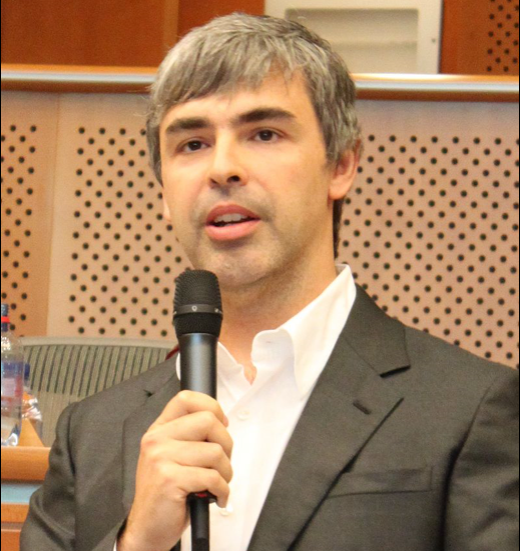 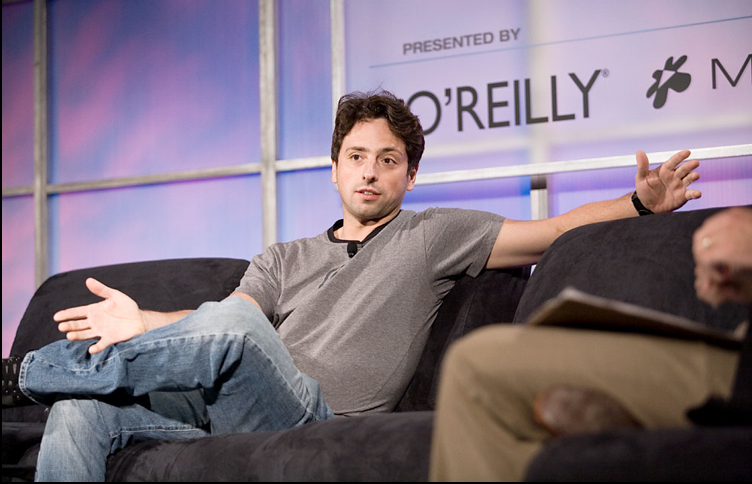 Produkty Google využiteľné v školskom prostredí
SEARCH		MAPS			TRANSLATE 		 GOOGLE PLAY


	CHROME		YOUTUBE			GMAIL


GOOGLE+		PHOTOS		DOCS			DRIVE
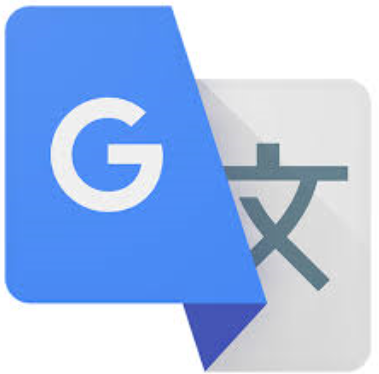 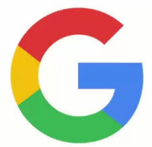 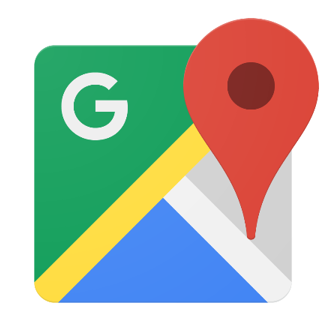 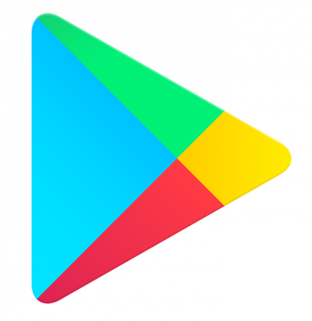 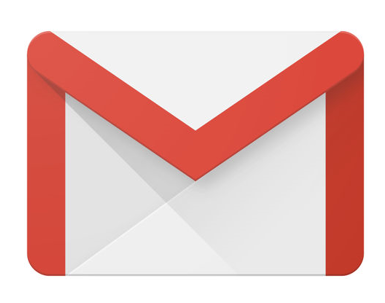 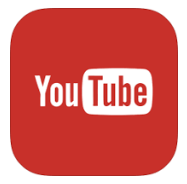 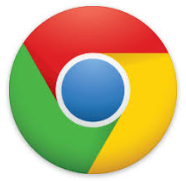 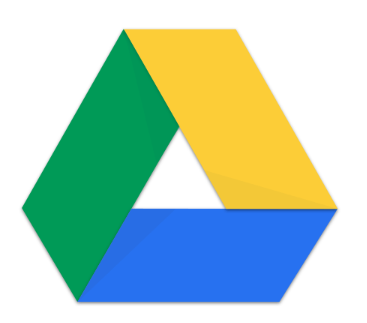 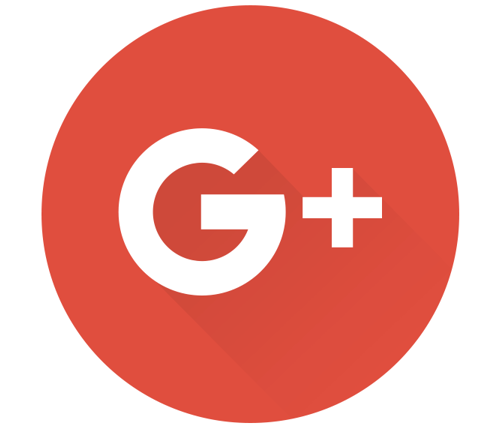 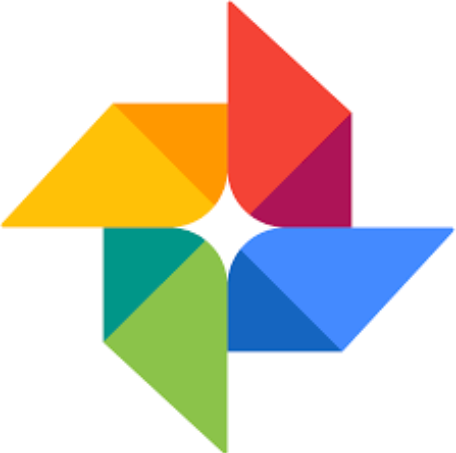 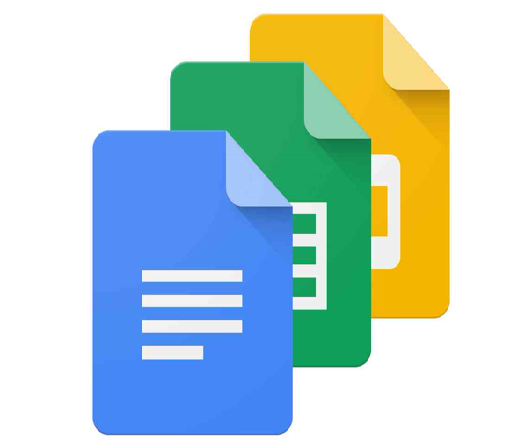 GOOGLE SEARCH

Najpoužívanejší vyhľadávač na svete
Najpoužívanejšia služba od Googlu
Vyhľadávanie možno rozdeliť do troch čiastkových procesov:
Crawling
Indexovanie
Poskytovanie relevantných výsledkov
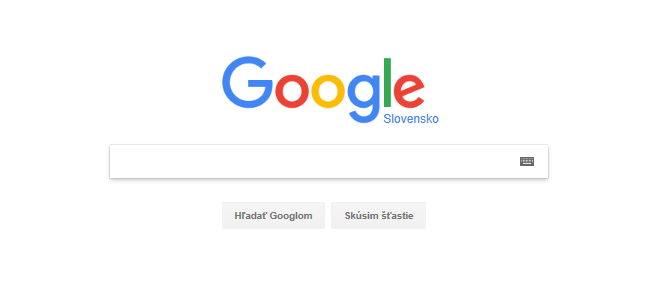 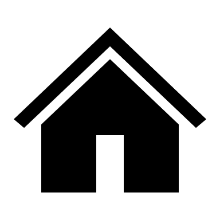 GOOGLE SEARCH

Táto služba nám ponúka rýchlejší prístup k ostatným používaným modulom Google. 
Prístup k týmto modulom nám ponúka rolovacia dlaždica v pravom hornom rohu (dlaždica štvorčekov 3x3).
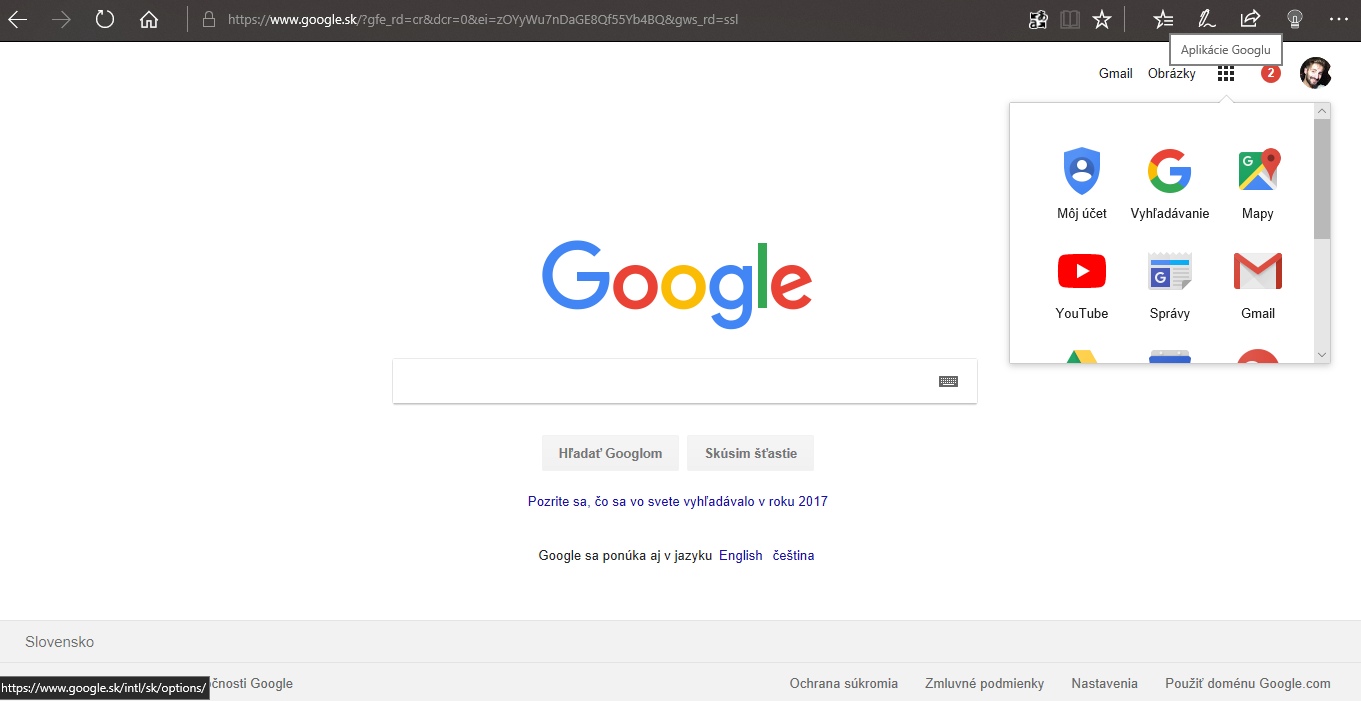 GOOGLE SEARCH
Zobrazenie v mobilnom zariadení
GOOGLE MAPS

Bezplatná mapová služba, ponúka posúvateľné mapy a satelitné snímky celého sveta 

Plánovač ciest s vyhľadávaním a lokalizovaním firiem v rámci USA, Kanady, Spojeného kráľovstva a Írska 

Možnosť využitia v školskom prostredí, počas edukácie – na predmetoch súvisiach s objavovaním jednotlivých častí sveta alebo histórie (dejepis, geografia...)

Nutnosť internetového pripojenia
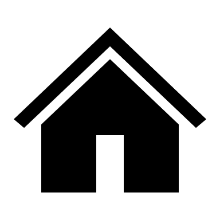 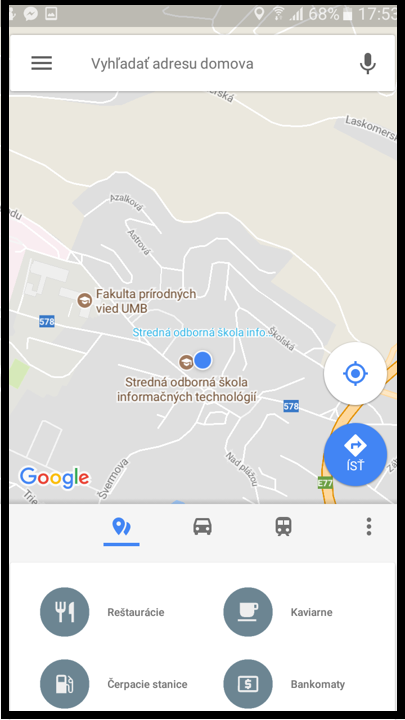 GOOGLE MAPS
Zobrazenie v mobilnom zariadení
GOOGLE TRANSLATE

Bezplatný nástroj na rýchle prekladanie hlasu, slov či viet, možnosť prekladania aj bez internetového pripojenia

Prekladač má v ponuke 90 jazykov 

Možnosť využitia v školskom prostredí pre rýchle získanie informácií v cudzom jazyku 

Prekladač kladie dôraz na získanie približného významu textu

Google translate funguje na princípe členenia textu pomocou <span> elementov zaradených do rôznych tried
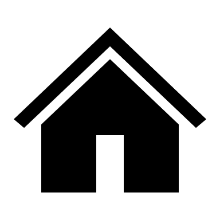 GOOGLE TRANSLATOR V MOBILE
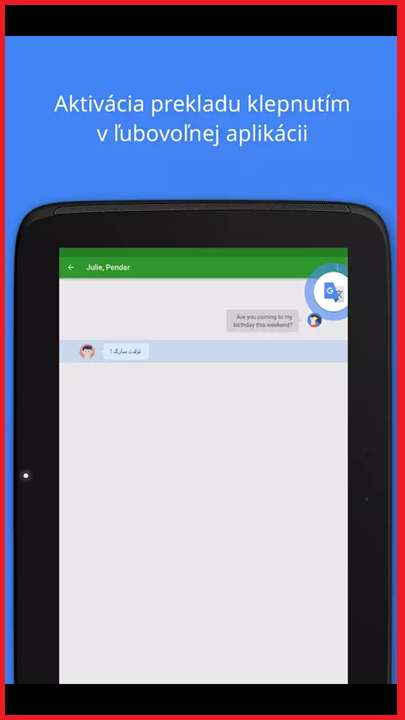 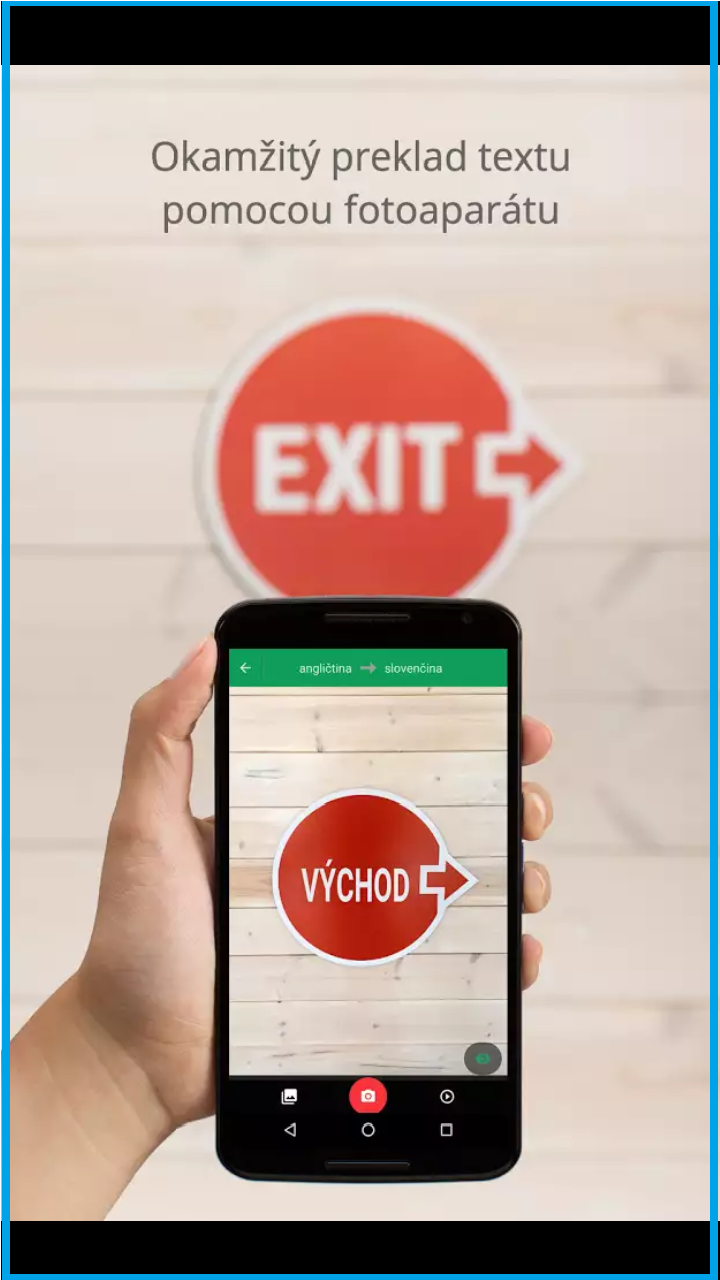 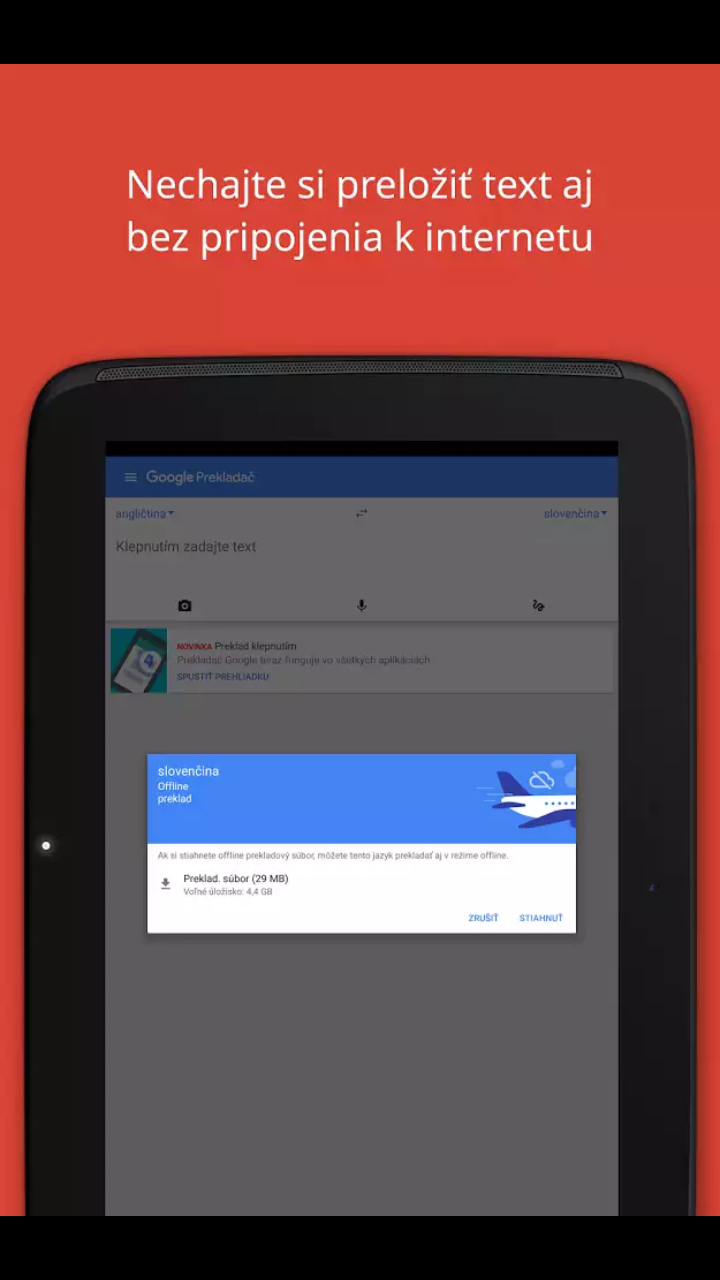 GOOGLE TRANSLATOR V MOBILE
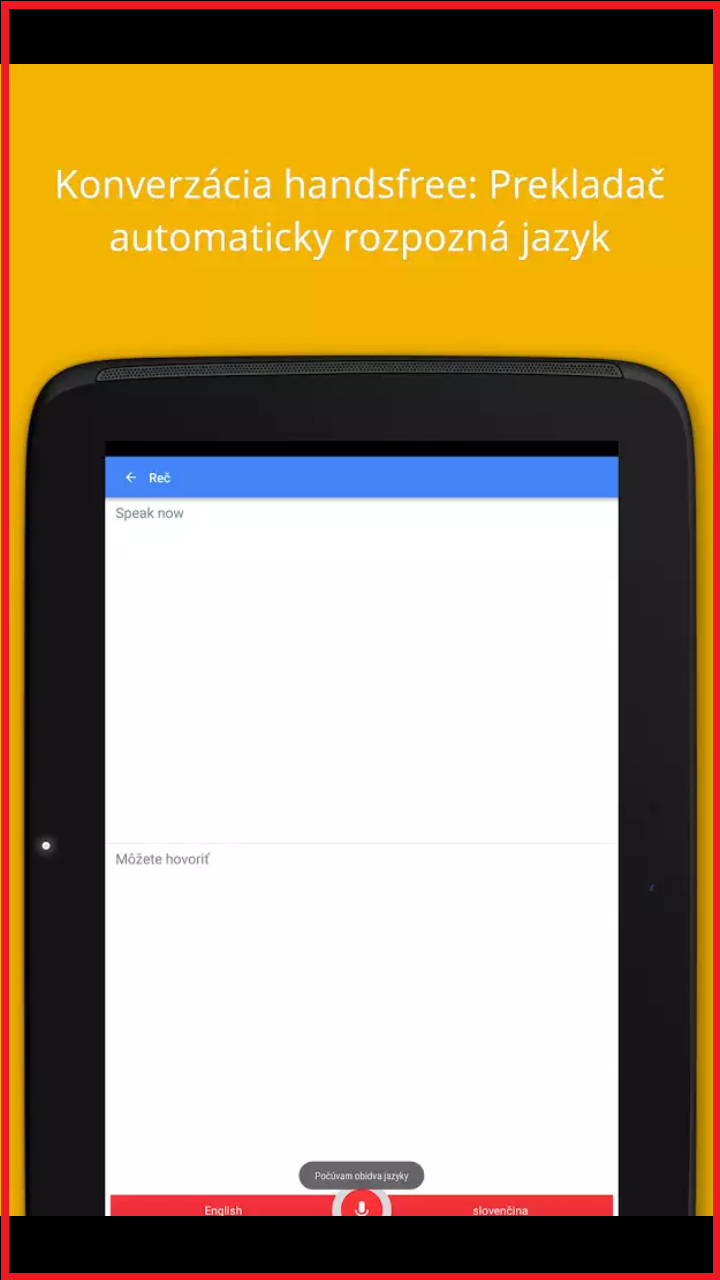 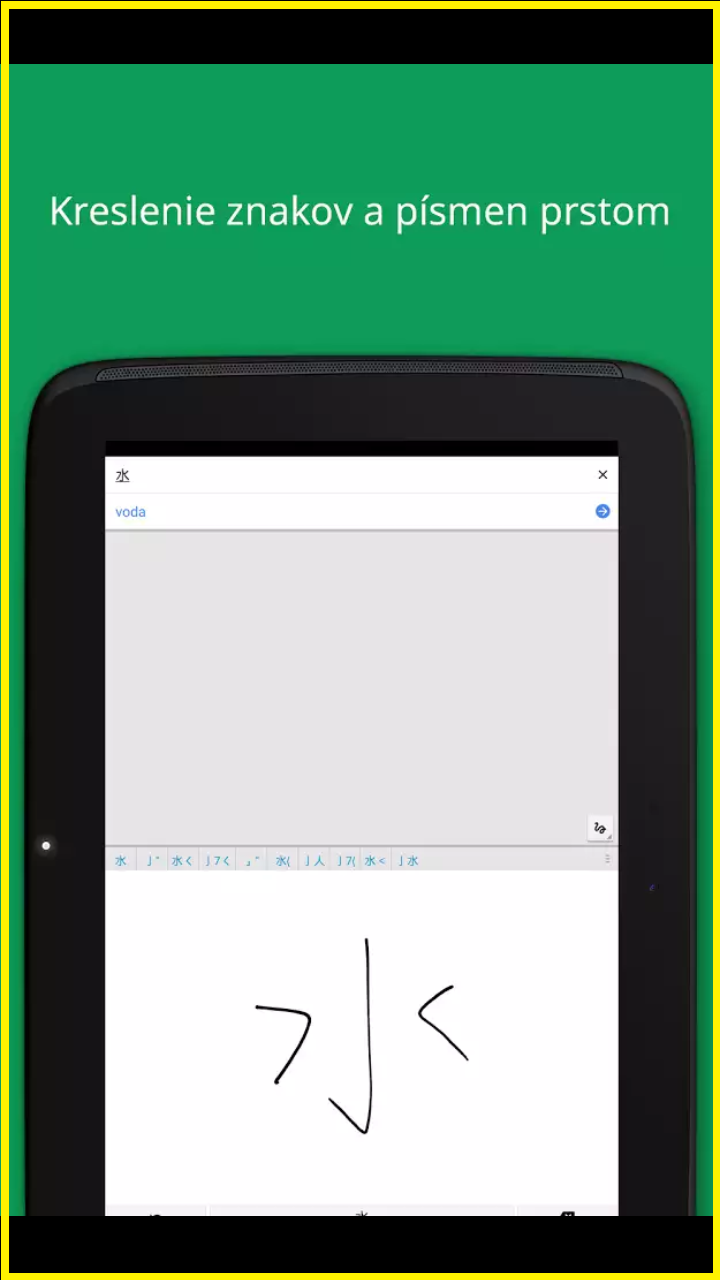 GOOGLE CHROM 

Bezplatný webový prehliadač 

Podporuje anonymný režim 

Na prelome mája a apríla 2012 sa stal globálne najpoužívanejším internetovým prehliadačom 

Možnosť využitia v školskom prostredí na prezeranie jednotlivých internetových stránok 

Pri strate internetového pripojenia možnosť hrať jednoduchú hru, ktorú tento internetový prehliadač obsahuje (hra s dinosaurom)
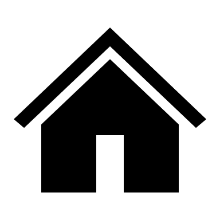 GOOGLE CHROM
GOOGLE YOUTUBE 

Youtube je internetová databáza filmov a krátkych videí 

V roku 2006 ho kúpilo Google

Možnosť využívať Youtube v školskom prostredí pri prezeraní jednotlivých výchovno-vzdelávacích videí 

Youtube je prepojený s účtom gmail to znamená, že pokiaľ sme prihlásený v gmaile tak sme automaticky prihlásený aj na youtube
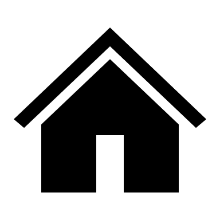 GOOGLE GMAIL

Bezplatná e-mailová služba s kapacitou poštovej schránky pre používateľa väčšou ako 10 gigabajtov

Služba gmail vie poskytnúť filtrovanie prichádzajúcich správ, možnosť ich organizovania a pridávania do rôznych kategórií 

Službu je možné využiť aj v školskom prostredí pre uľahčenie komunikácie medzi učiteľom a žiakom alebo medzi žiakom a žiakom

Službu je možné využívať aj ako aplikáciu na mobile
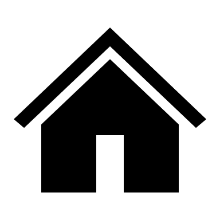 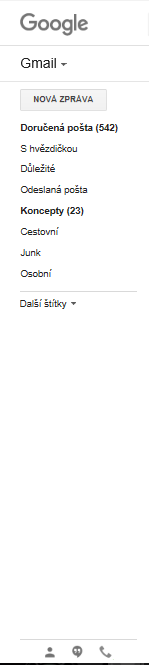 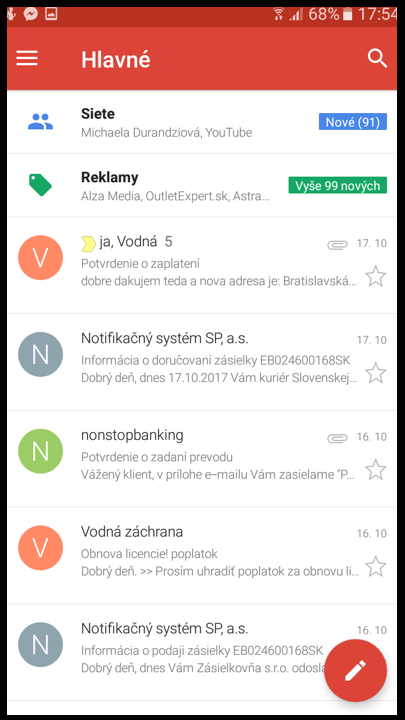 GOOGLE GMAIL
Zobrazenie v mobilnom zariadení
GOOGLE +

Sociálna sieť prevádzkovaná firmou Google

Jeden z konkurentov pre najznámejšiu sociálnu sieť Facebook

Google + je prepojený s Gmailom, to znamená, že na správy môžem odpisovať v ktoromkoľvek prostredí 

Populárne a dominantné v Google + sú kruhy (rodina, známy, spolužiaci...)

V Google + sú známe miestnosti v ktorých môžeme stretnúť známych z okruhov našich priateľov
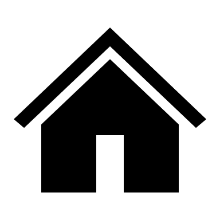 GOOGLE PHOTOS 

Služba využiteľná na ukladanie a zdieľanie fotografií a videí

Služba dokáže automaticky organizovať fotografie podľa určitého miesta na fotografi alebo rozpoznať ľudí na nej

Google photos ponúka jednoduché zdieľanie fotografií aj pre ľudí, ktorí nie sú registrovaní v Google alebo nemajú aplikáciu Google photos

Služba ponúka neobmedzené úložisko pre zálohu fotografií (až do 16 Mpx) a videí (až do 1080p)

Využiteľné v školskom prostredí na ukladanie fotografií a videí zachytených počas výchovno-vzdelávacieho procesu, ako súčasť balíka Google
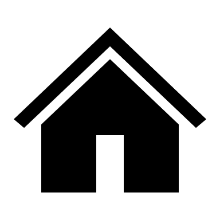 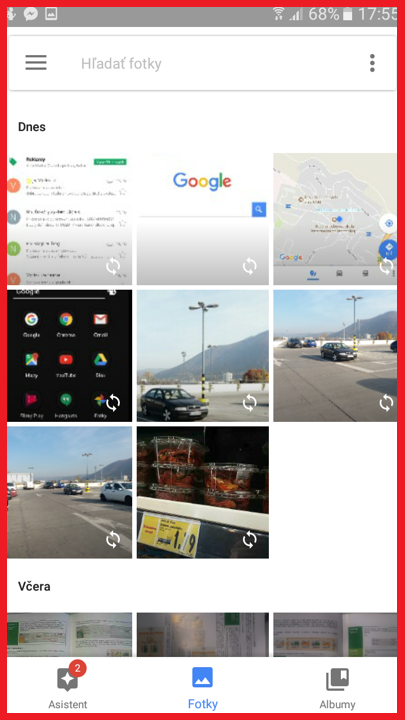 GOOGLE PHOTOS
Zobrazenie v mobilnom zariadení
GOOGLE DOCS 

Dokumenty Google je aplikácia pre internetový prehliadač využívaná na tvorbu textových, tabuľkových, prezenčných a formulárových dokumentov a dokumentov typu kresba

Táto služba je ponúkaná bezplatne na každom počítači s internetovým pripojením 

Bez nutnosti inštalácie

Jednou z výhod oproti ostatným desktopovým aplikáciám je možnosť spolupráce viacerých používateľov na jednom dokumente, čo predstavuje výhodu pri využívaní spolužiakov pri práci na spoločnej domácej úlohe

Dokumenty Google je možné prepojiť so službami Gmail a Google Kalendár

Službu je možné využívať aj na smartfónoch
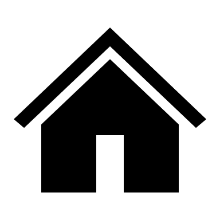 GOOGLE DRIVE 

Webové úložisko od spoločnosti Google 

Používateľom umožňuje zdarma ukladať a zdieľať dáta do veľkosti 15 gigabajtov 

Súčasťou služby je aj balík Google Docs

Súbory je možné prehľadávať aj v prípade, že nemáme momentálne internetové pripojenie 

Služba je dostupná na akomkoľvek smartfóne

Do vlastného úložiska je možné pozývať priateľov, aby doň nahliadli, komentovali či upravili

Služba dovoľuje skenovať papierové dokumenty pomocou fotoaparátu zariadenia, ktoré následne prevedie do formátu .pdf
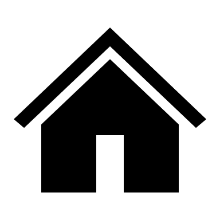 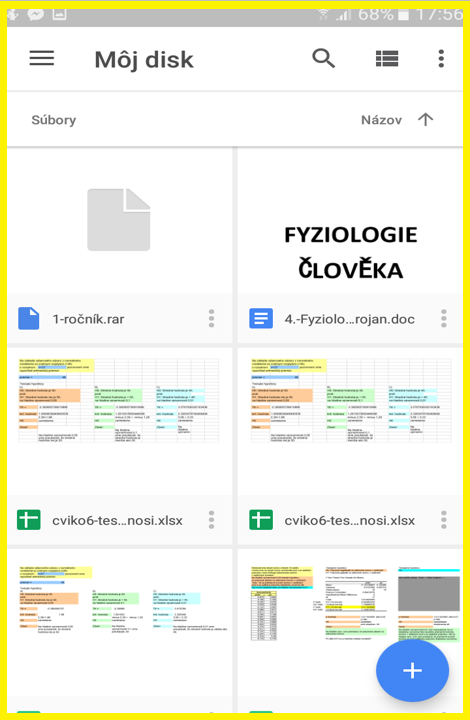 GOOGLE DRIVE
Zobrazenie v mobilnom zariadení
GOOGLE PLAY 

Digitálna distribučná platforma od spoločnosti Google

Oficiálny obchod s aplikáciami pre operačný systém Android 

Umožňuje používateľom prehliadať a sťahovať aplikácie nie len od spoločnosti Google 

Okrem aplikácií môžeme v Google Play nájsť aj iný digitálny obsah ako je: hudba, časopisy, knihy, filmy a televízne relácie
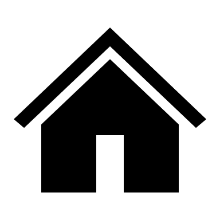 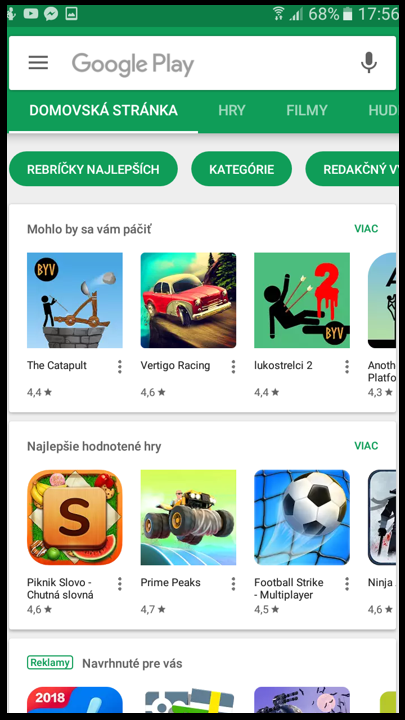 GOOGLE PLAY
Zobrazenie v mobilnom zariadení